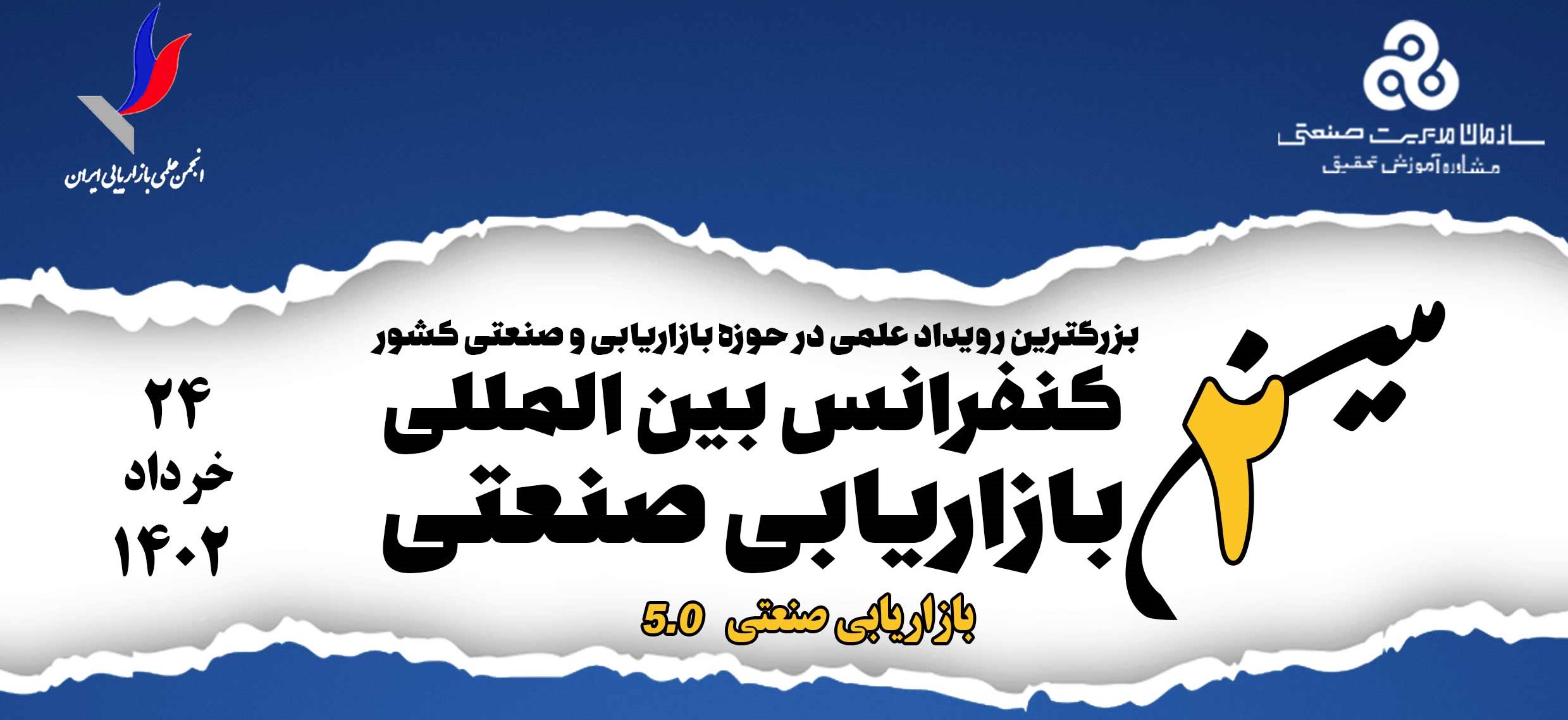 موضوع: ..................................
سخنران: جناب آقای / سرکار خانم .......
سمت: ...................................